Post-painterly abstractionHard edge painting
1940

1945

1950

1955

1960

1965

1970
ABSTRACT  EXPRESSIONISM
Action painting
Color field painting
Pop art
Post-painterly abstraction
---------
Hard edge
painting
Minimalism
Broadway Boogie woogie, 1942-43
Josef Albers
Burgoyne Diller  1906-65
Construction 1938
Third theme 1946-48
Irene Rice Pereira  1902-1971
Machine composition 2, 1937
White rectangles, no. 3, 1939
Abstraction 1940
White Lines 1942
Unfolding Spring 1951
Shooting stars 1952
Mecca 1953
Landscape of the Absolute 1955
Robert Rauschenberg
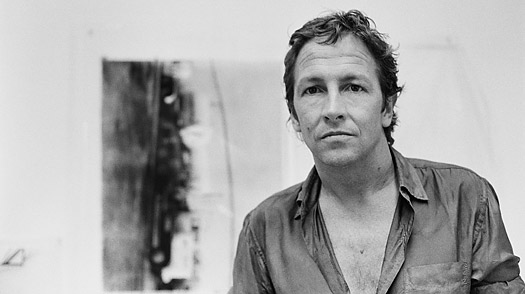 Canyon 1959
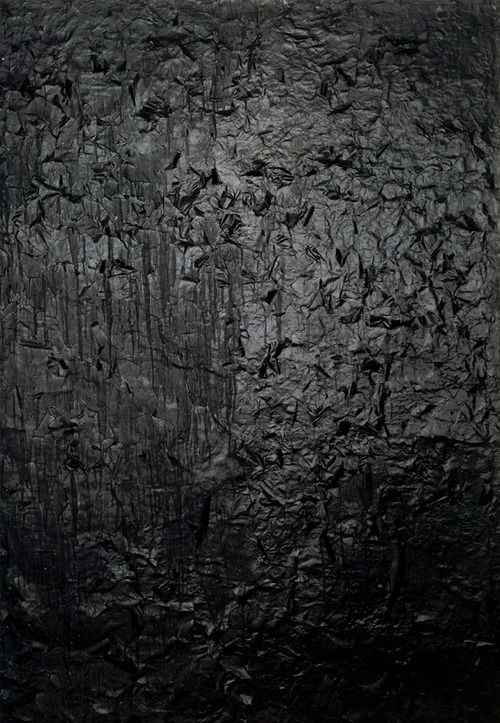 White painting 1951                                                          Untitled (Black painting) ca 1951
Crucifixion and Reflection ca 1950
Ellsworth Kelly    1923-2015
Studies for Window 1949
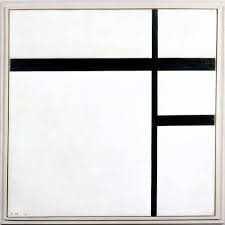 Neuilly 1950
La Combe I 1950                              Shadows on Stairs 1950
Joseph Albers, Steps 1931
Colors for a large wall 1951
Sculpture for a Large Wall 1956-57
Black over blue 1963
Red Blue Green 1963
Ed Ruscha, Norms La Cienega, On fire 1964
Morris Louis  1912-62
Saraband 1959
Jules Olitski  1922-2007
Cleopatra Flesh 1962
Prince Patutsky command 1966
Kenneth Noland 1924-2010
Drought 1962
Drive 1965
Al Held  1928-2005
Alphabet paintings 1961-67
North-northwest 1973
Giza gate II 1976
Frank Stella  1936-
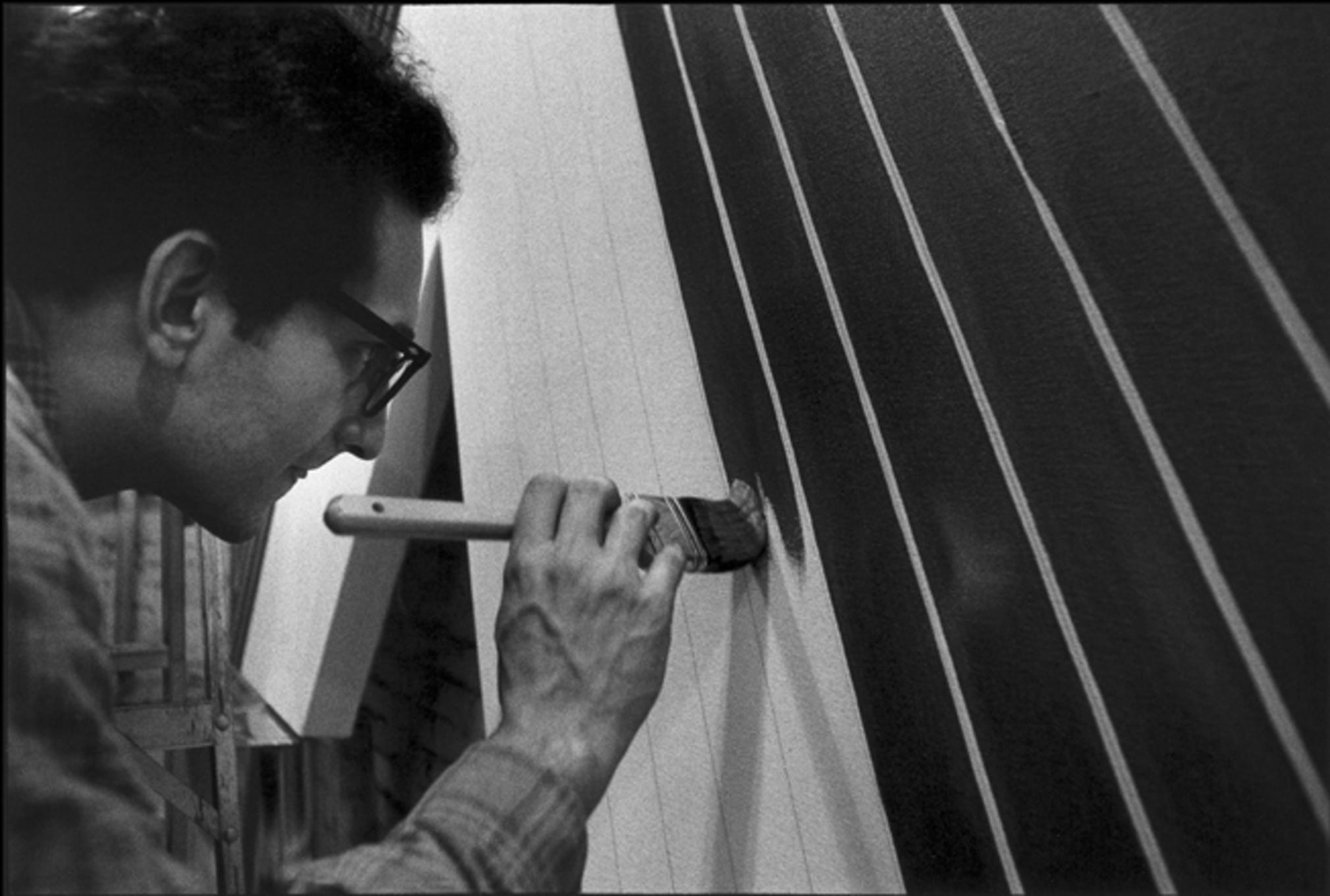 Die Fahne Hoch 1959
The Marriage of Reason and Squalor, II.  1959
Gran Cairo 1962
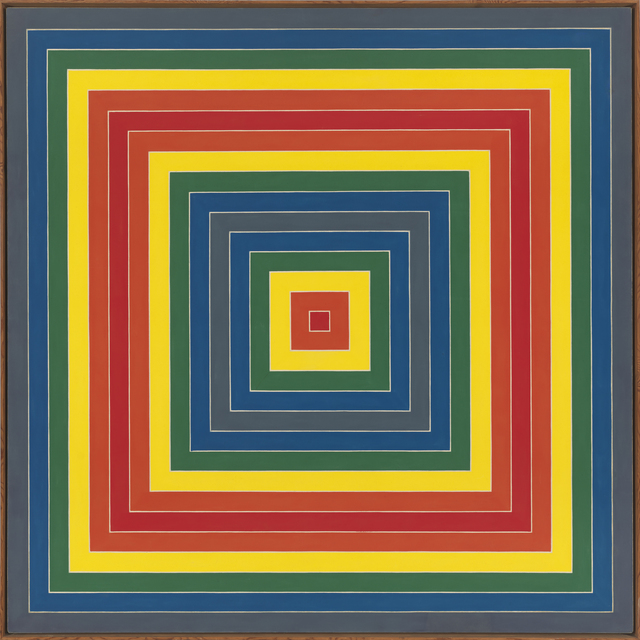 Albers, Hommage to the Square in Wide Light B 1953
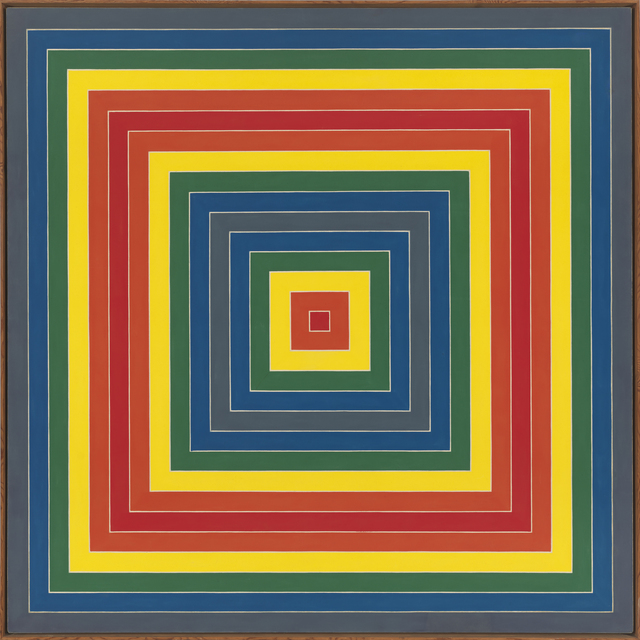 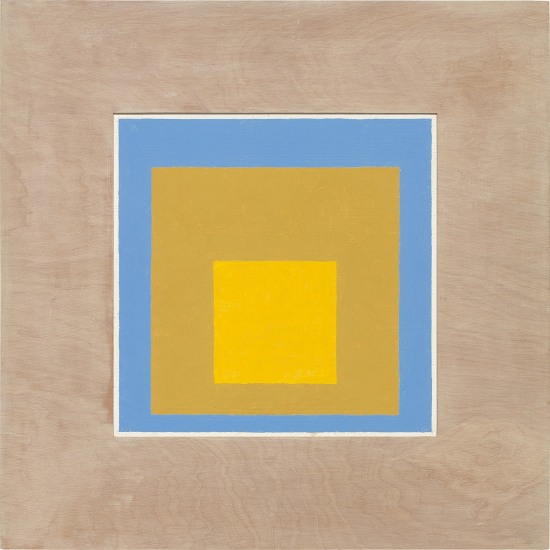 217 x 217 cm                                                                                                                    46 x 46cm
Itafa II 1964
Rabat 1964
Damascus gate 1969-70
Copper Series 1970
Suchowolla III 1973 (from Polish village series)
Cantahar 1998
Jasper Johns
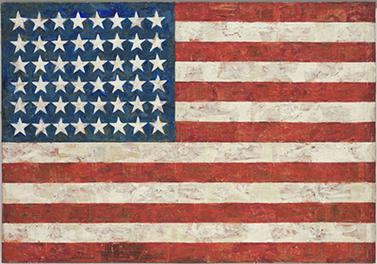 Jasper Johns,   Canvas 1956
Andy Warhol
Crossword 1961
Close Cover before Striking 1962                                   Orange Car Crash Fourteen Times 1963
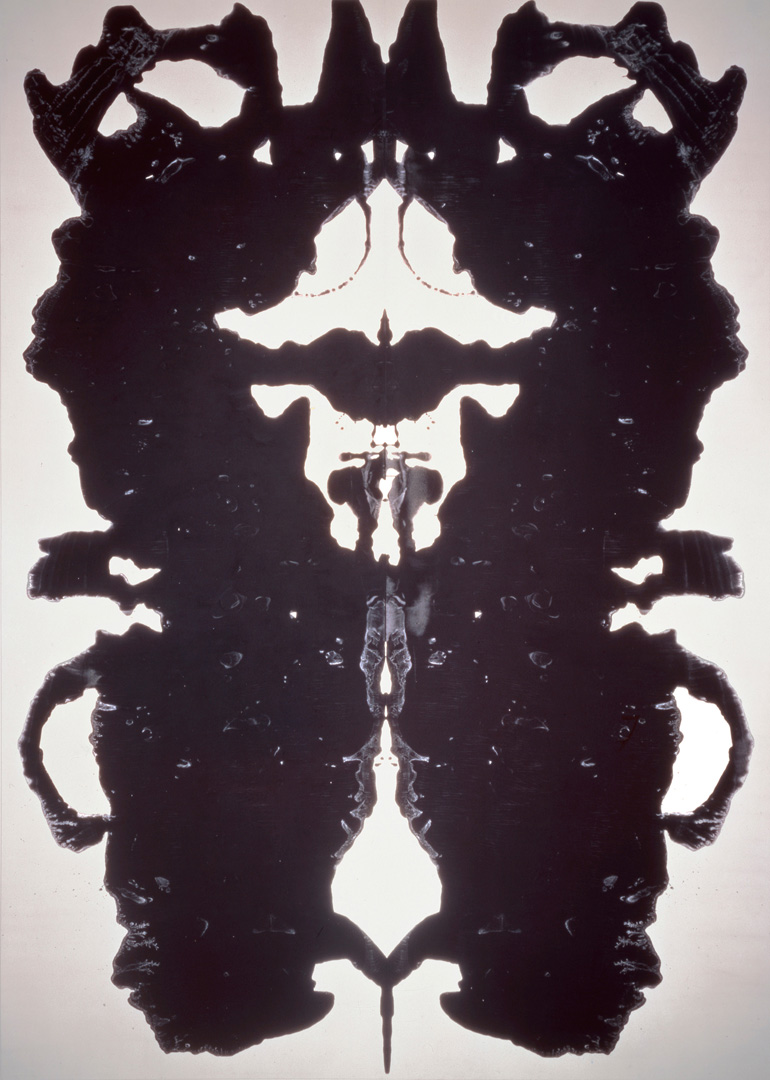 Oxidation painting 1978                                                                                       Rorsach 1984